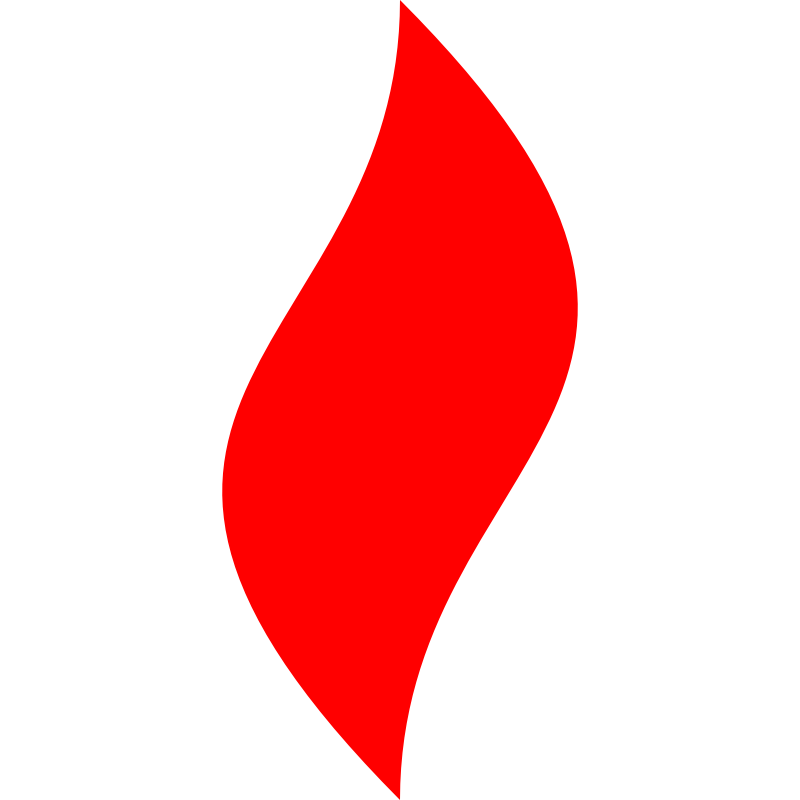 点燃
品牌私域运营中心
考培考模式下促进社群销售迅速成长
   部门：碧翠园自营项目组   
姓名：麦耀锋
花名：奶锡
最专业的品牌私域运营服务商
帮你管理最有价值的用户资产
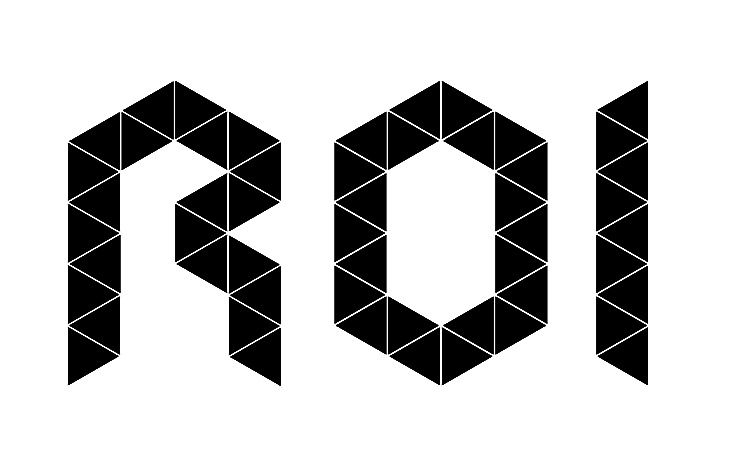 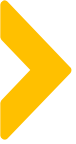 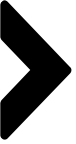 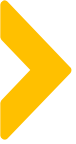 目录
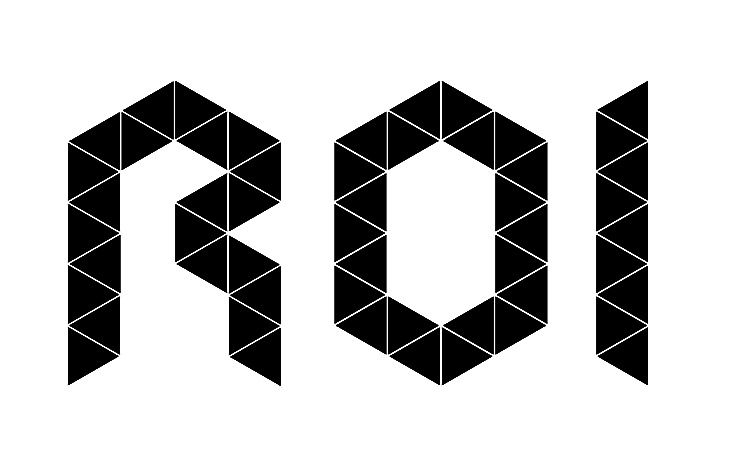 品牌方提供的产品资料信息不完整
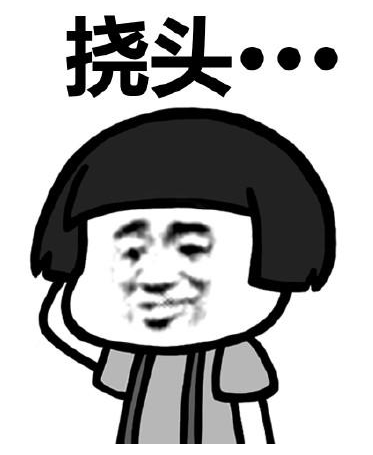 产品SKU特别多，一次培训下来记不住
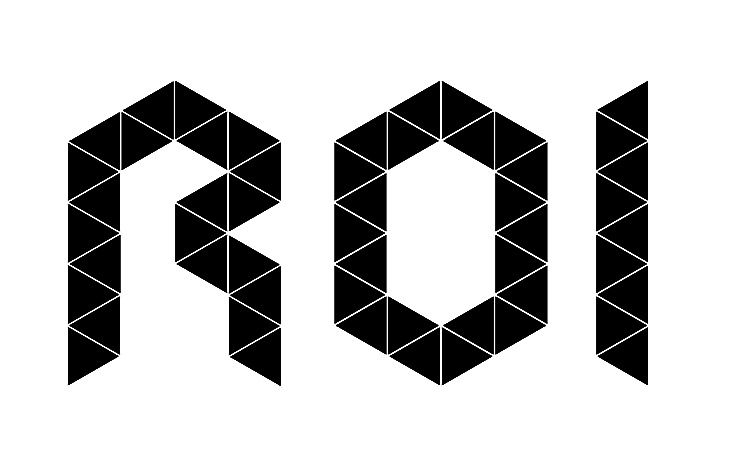 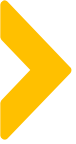 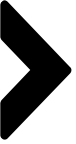 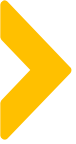 案例目标
针对产品知识培训，促进项目各个岗位成员成长
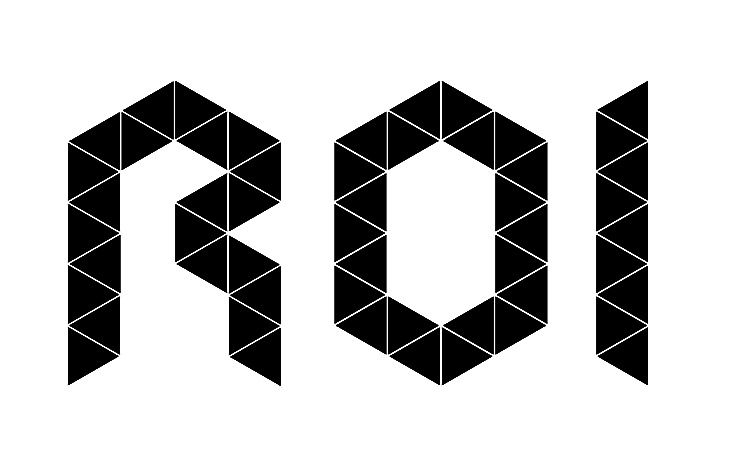 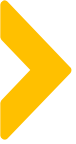 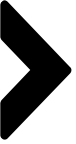 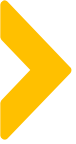 案例概述
培训时间：午休10-15分钟

当日考培考产品：XXXX

考核人：负责收集产品价格，卖点，使用场景，注意事项等知识点，并在培训结束后
                  总结归纳成电子版文件共享（各岗位轮值）

学员：培训开始前：收集产品价格，卖点，使用场景，注意事项等知识点


*培训开始后，考核人先向学员逐一提问对产品信息的第一印象（学员不能拿任何资料）
并在黑板上做好手写记录，待全部学员都提交答案后，再统一进行补漏更新。
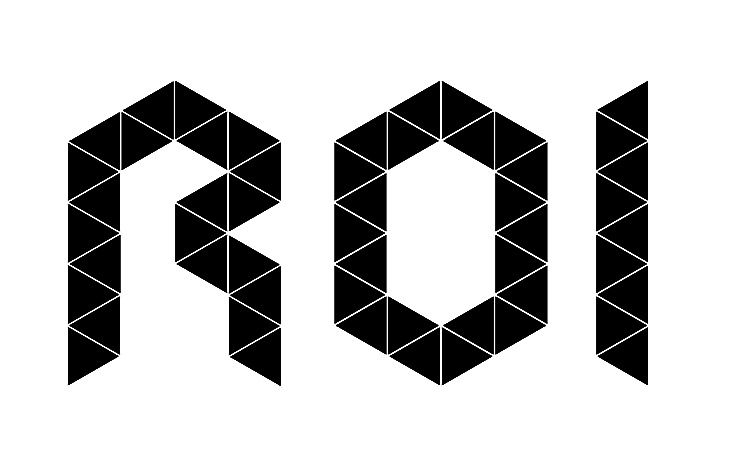 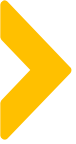 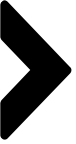 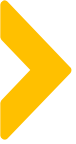 案例概述
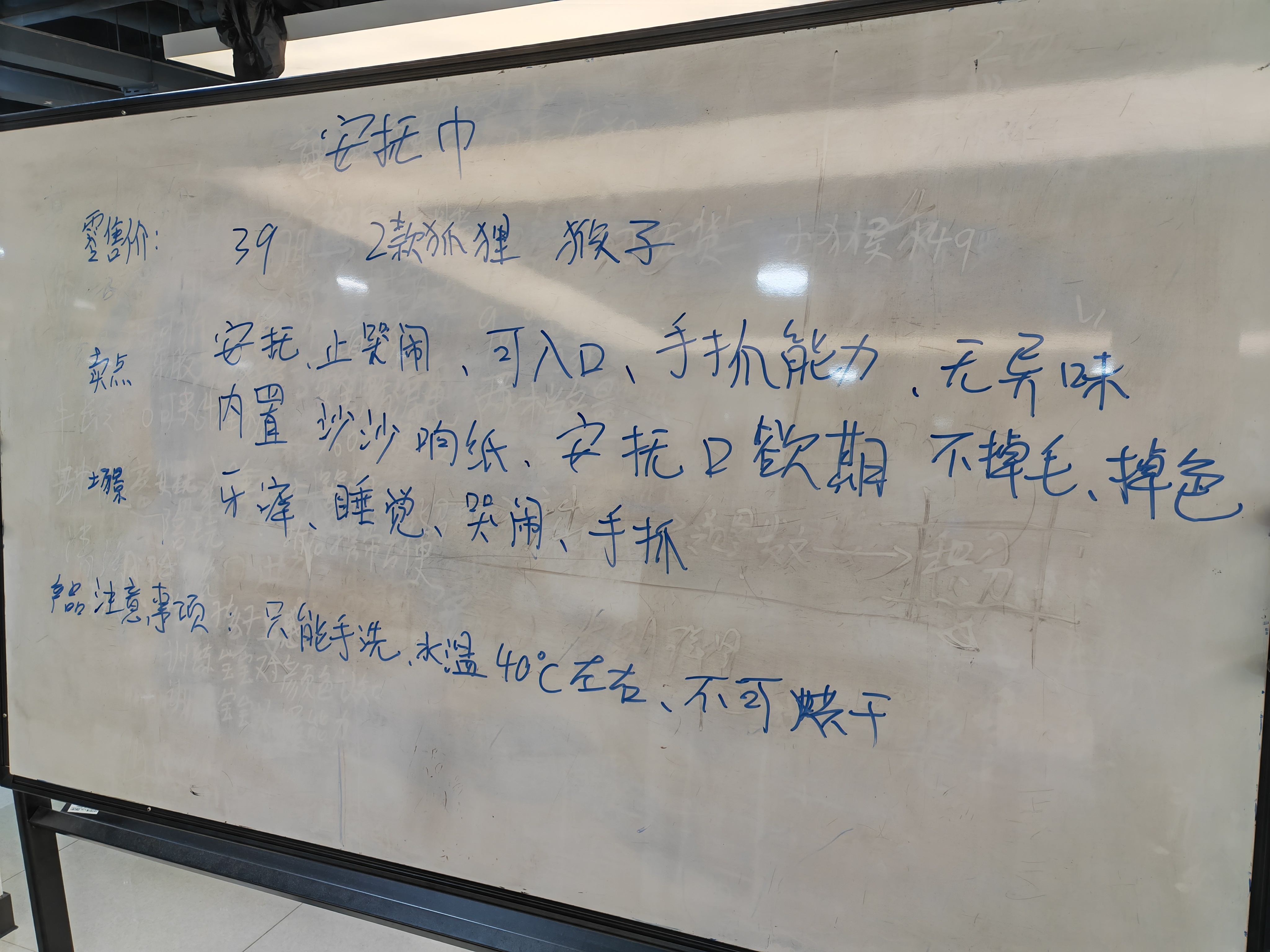 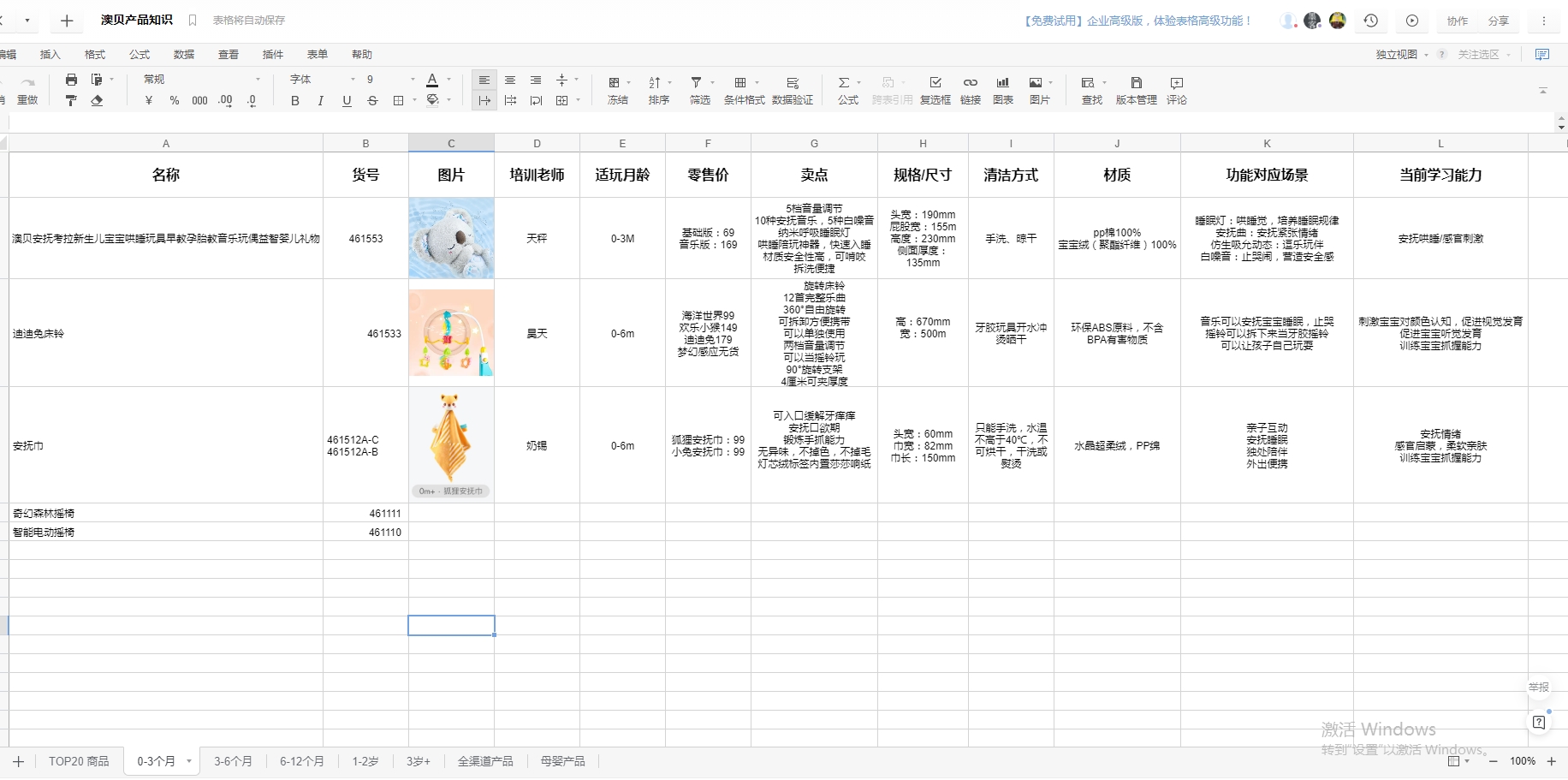 手写版
电脑文档版
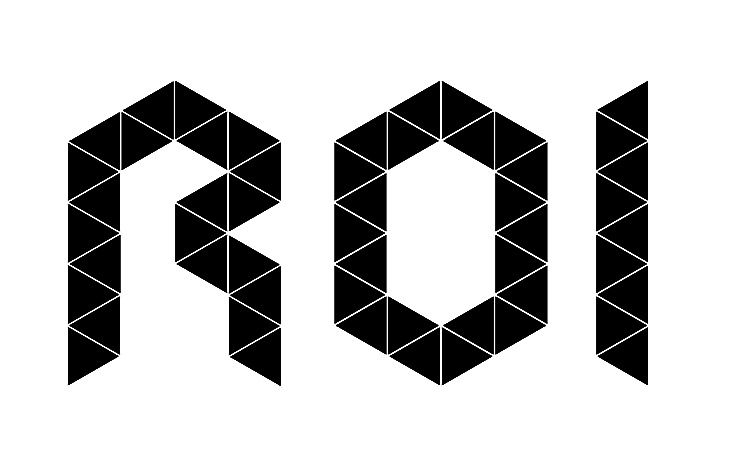 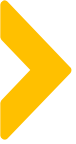 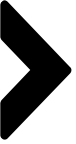 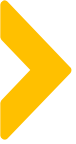 案例概述
产品
培训
日常社群
SOP会议
考培考
日常各种项
目内部会议
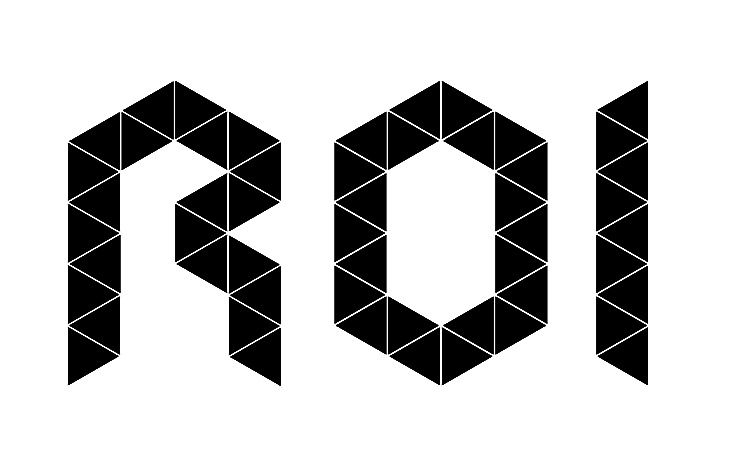 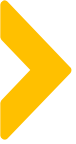 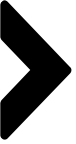 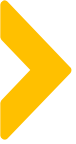 案例概述
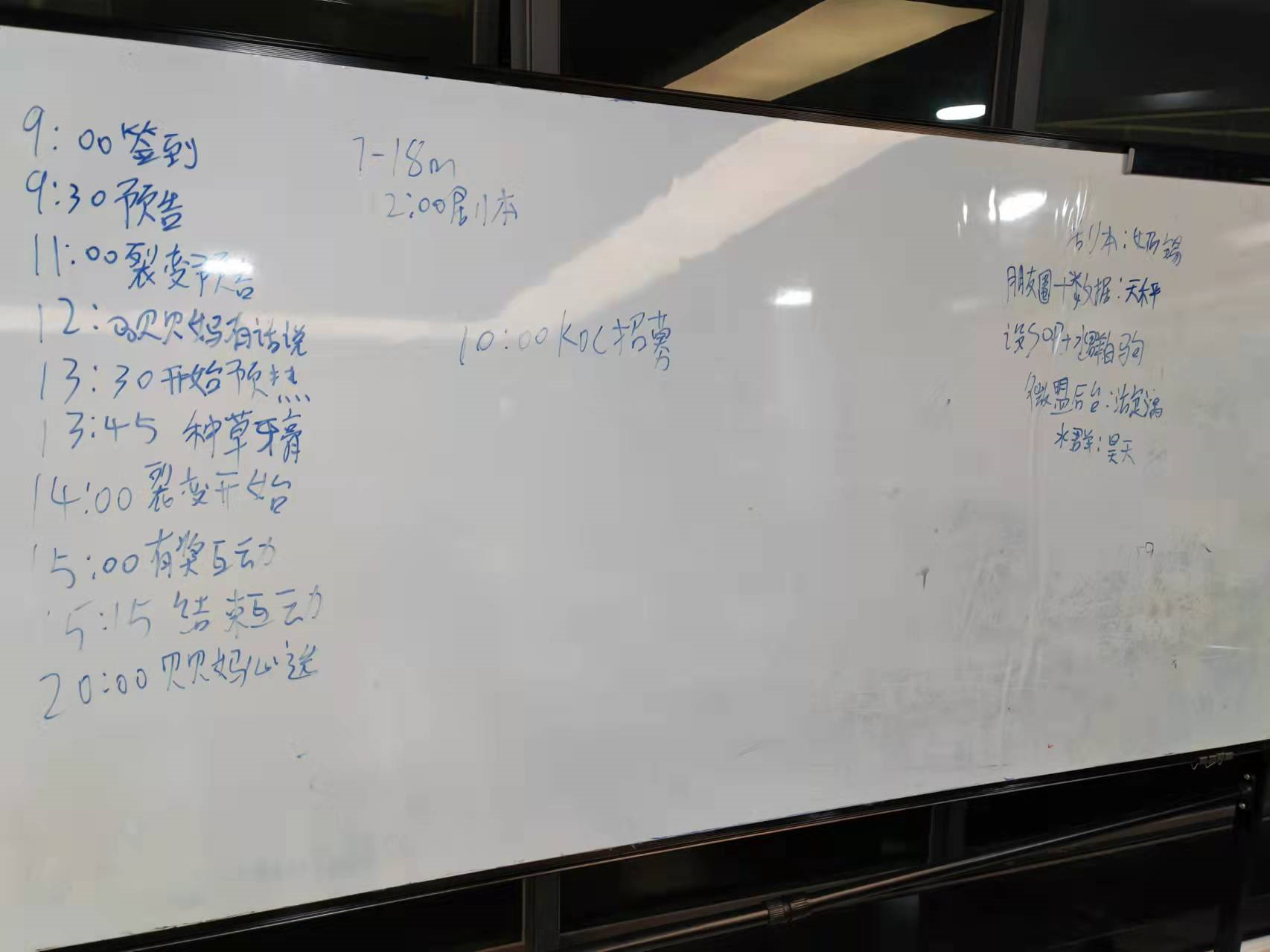 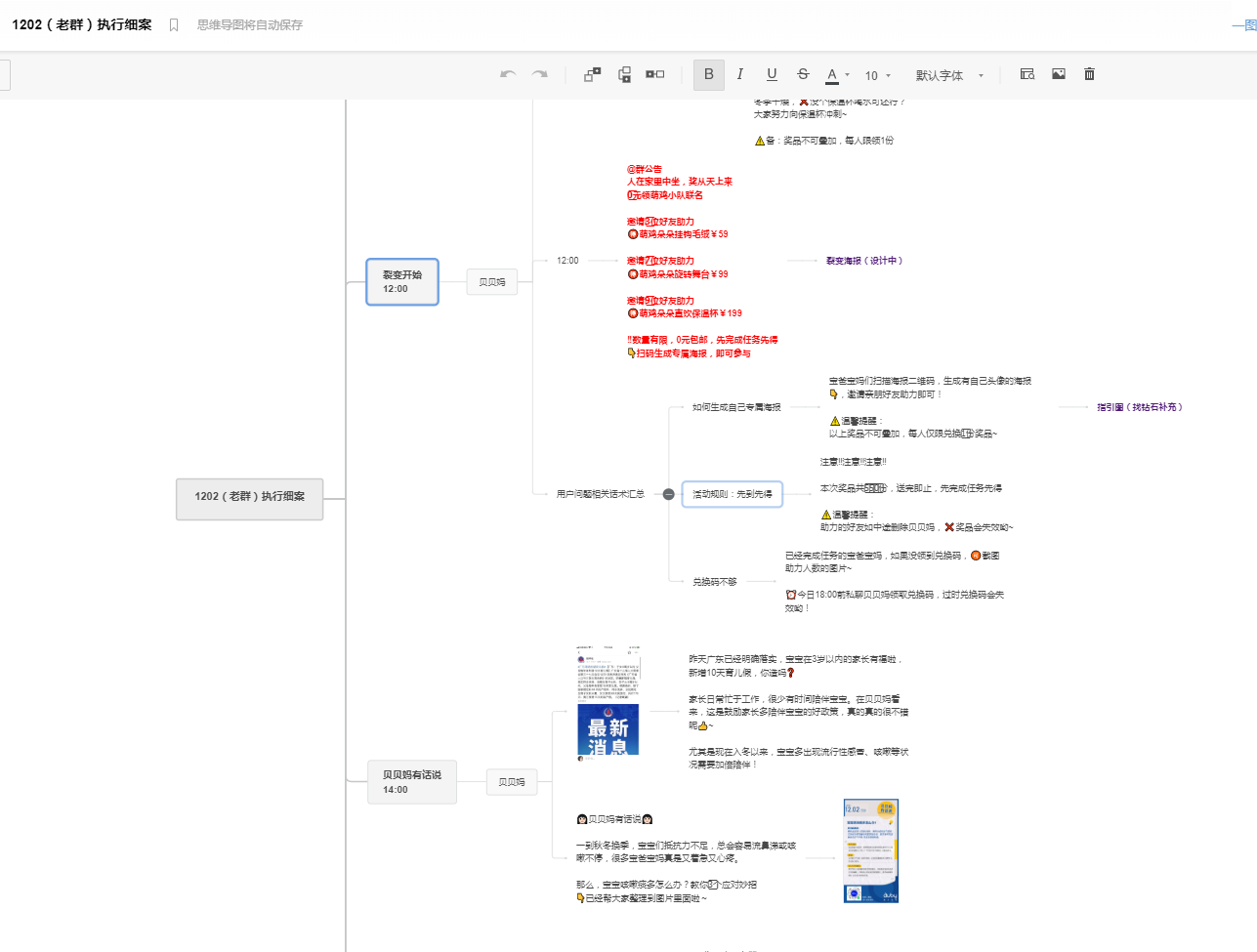 社群SOP细案
手写版
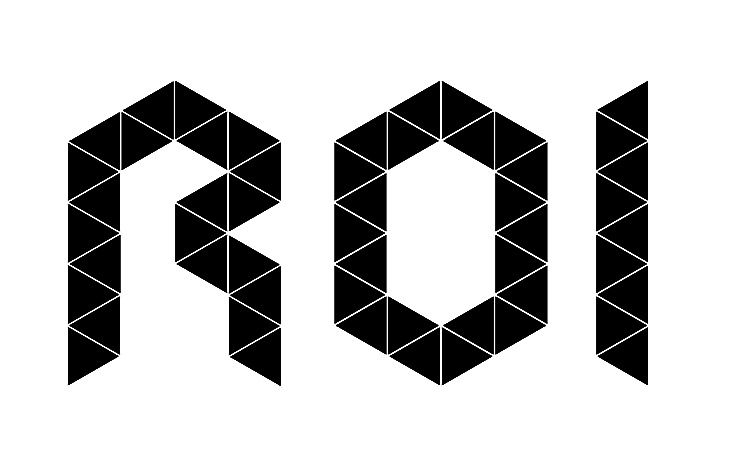 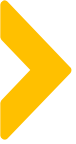 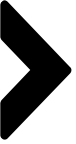 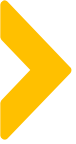 案例中亮点及可复用的点
考培考，加深对产品认识，提高组织能力

各岗位轮值考核人，提高归纳能力，语言简练

总结归纳电子文档做备份，新人上岗可快速复用
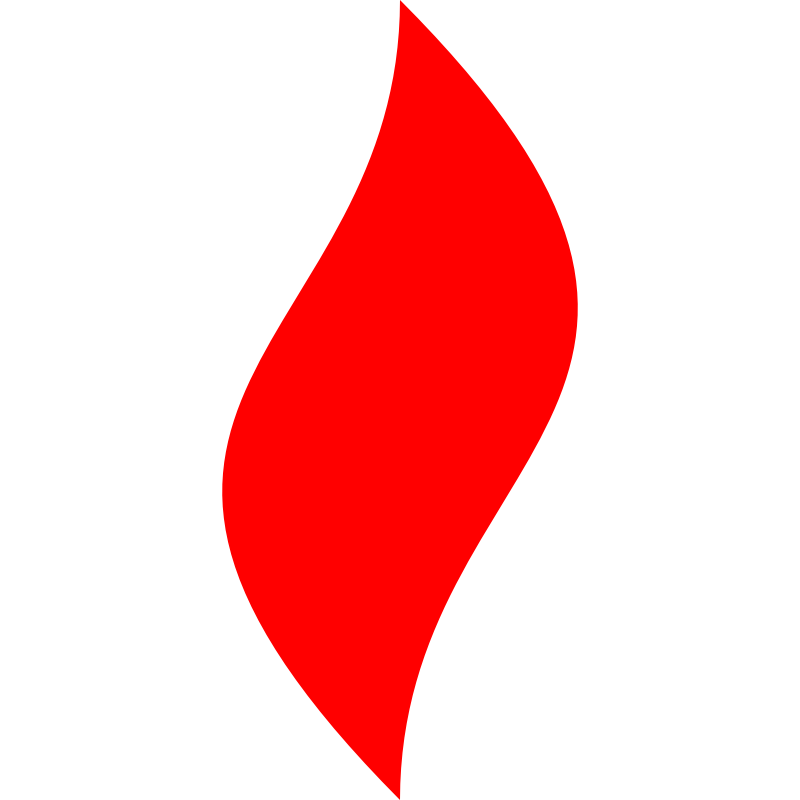 点燃
品牌私域运营中心
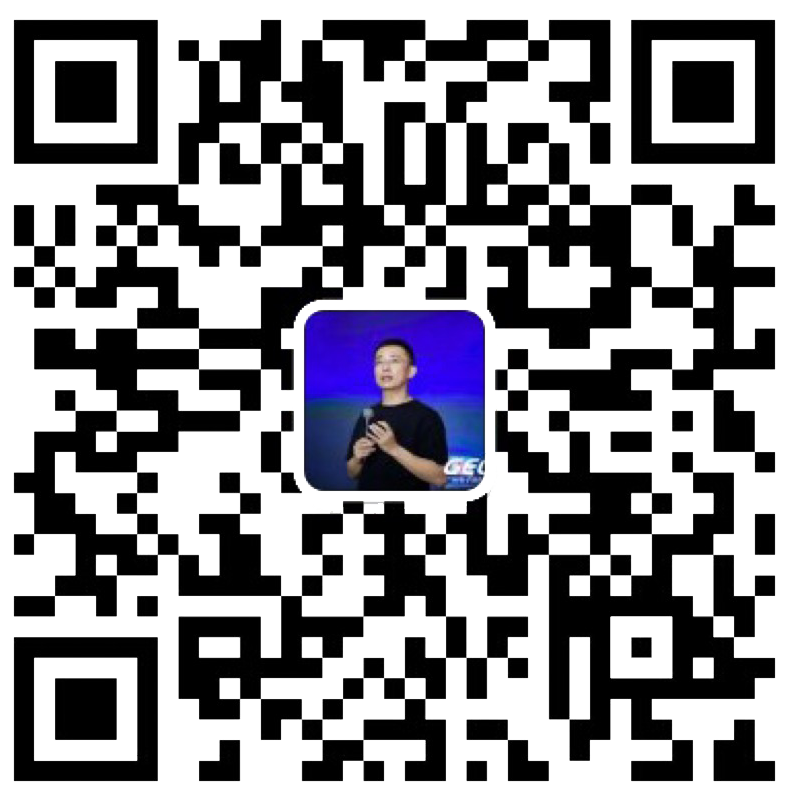 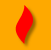 最专业的品牌私域运营服务商
帮你管理最有价值的用户资产
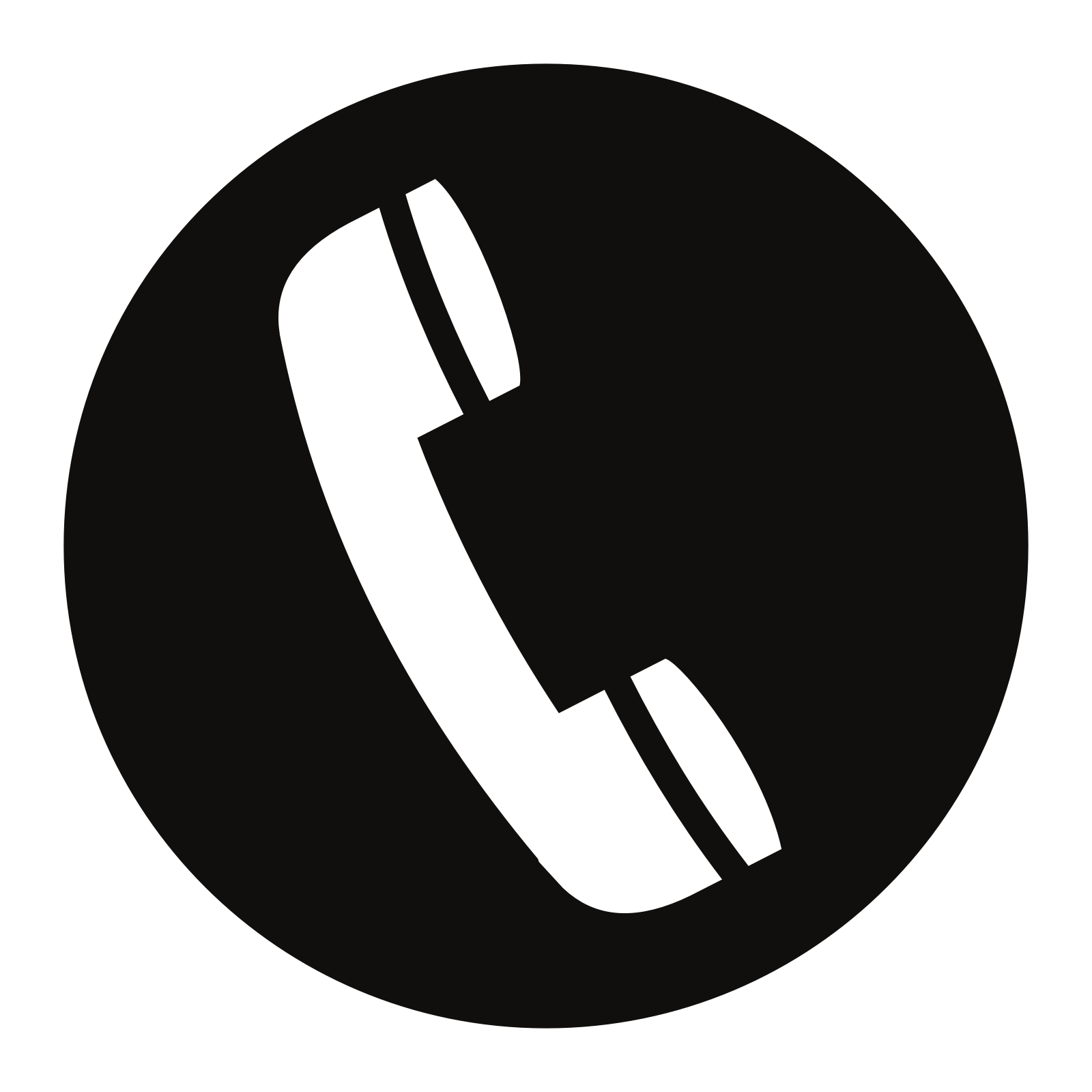 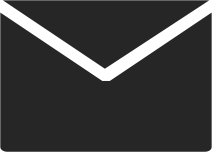 Wei Zi Jun
+86   139  0227  0098
WeChat
510970969@qq.com